Factor Trees
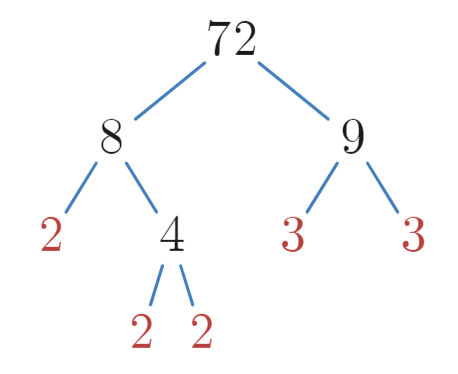 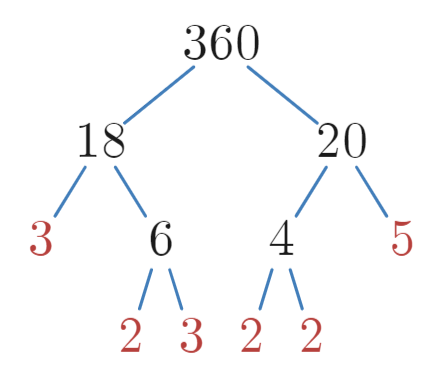 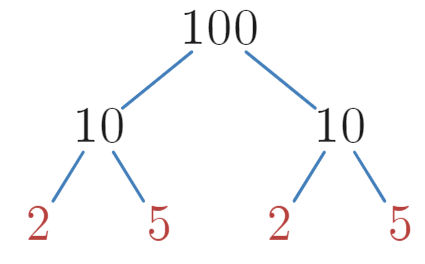 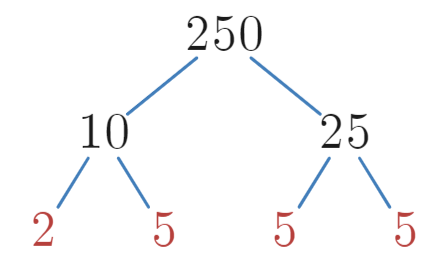 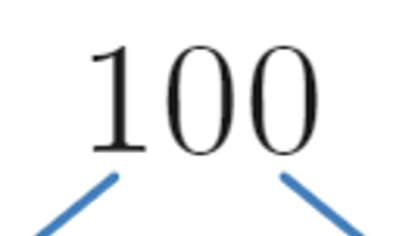 ?
?
?
?
?
?
?
?
?
?
?
?
?
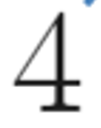 ?
?
?
?
?
?
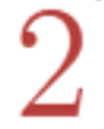 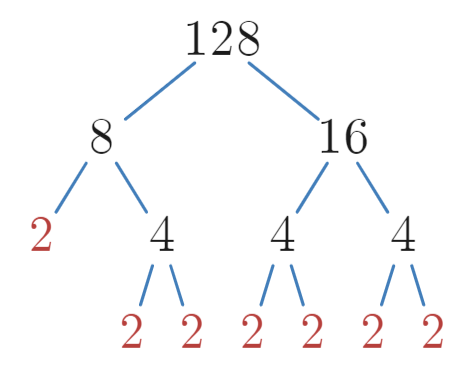 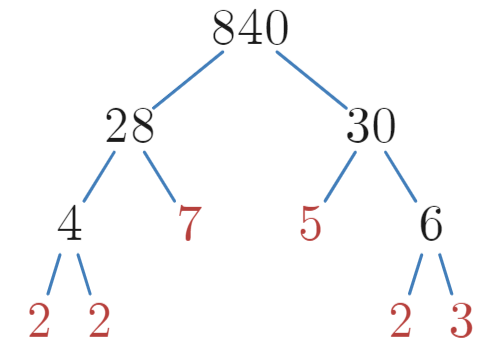 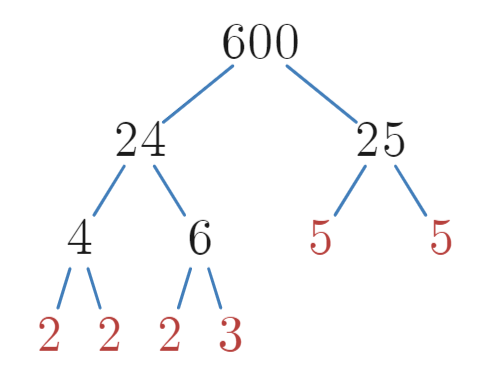 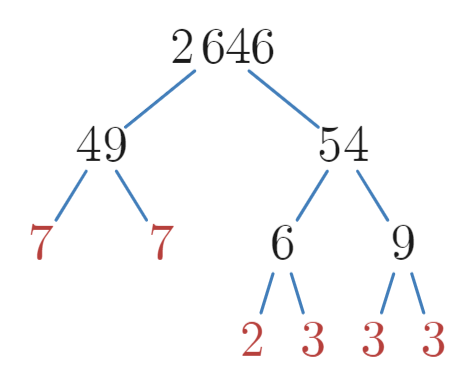 ?
?
?
?
?
?
?
?
?
?
?
?
?
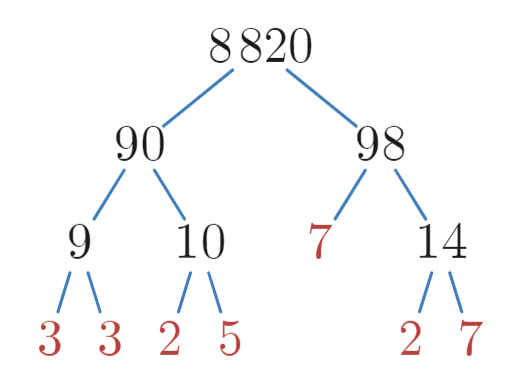 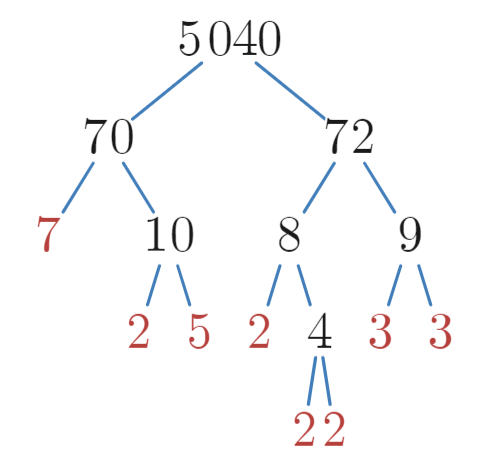 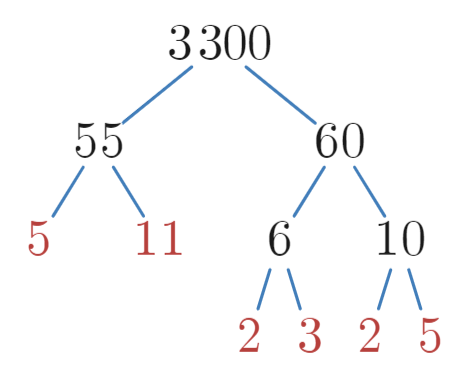 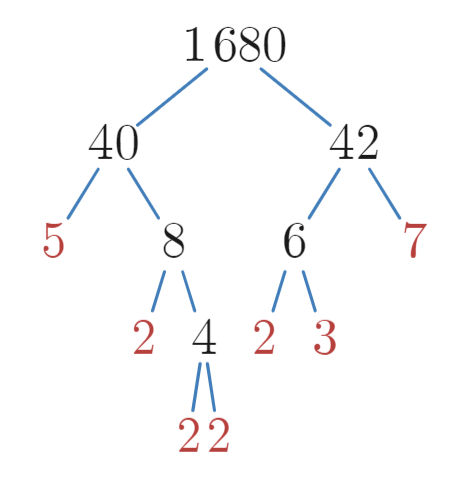 ?
?
?
?
?
?
?
?
?
Factor Trees
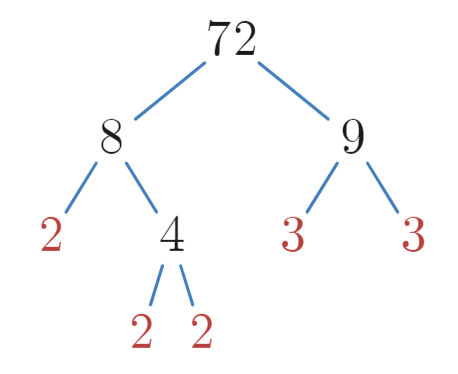 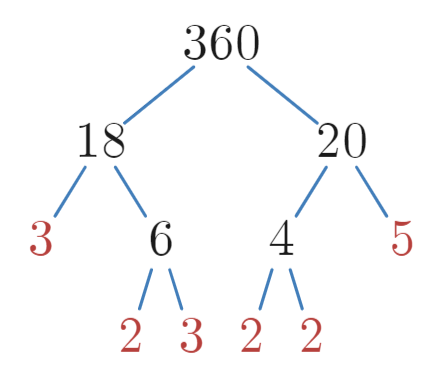 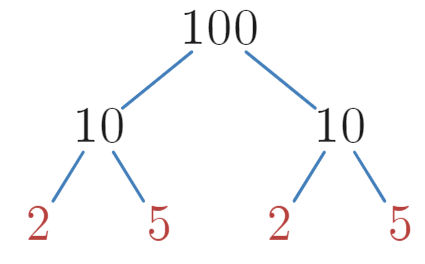 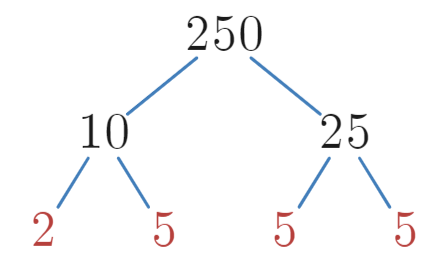 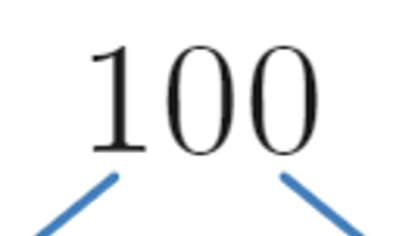 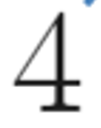 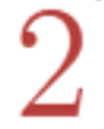 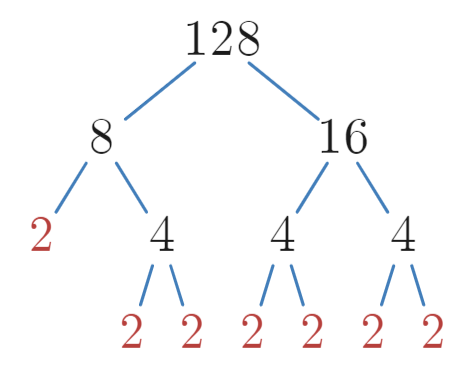 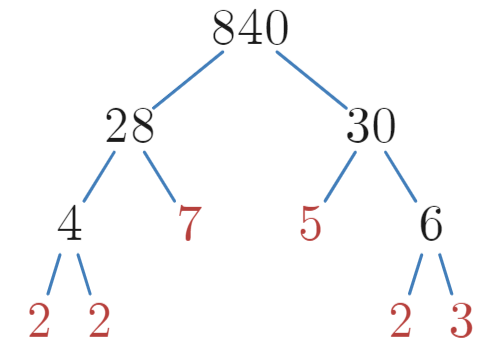 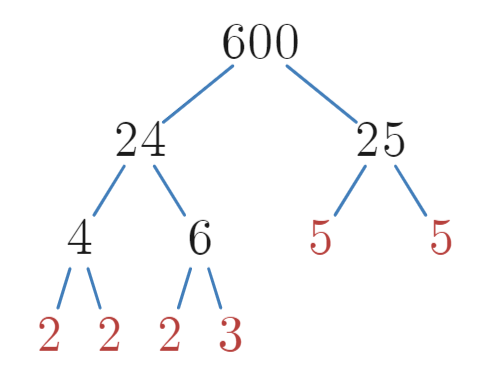 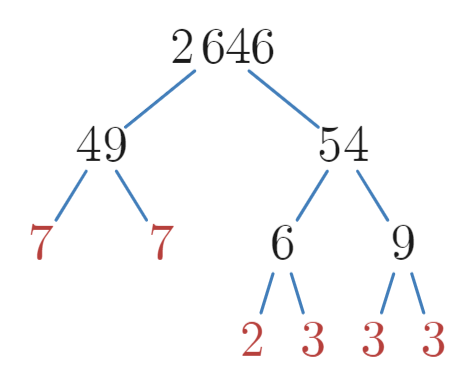 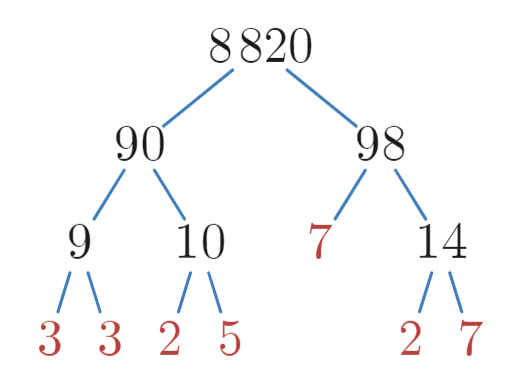 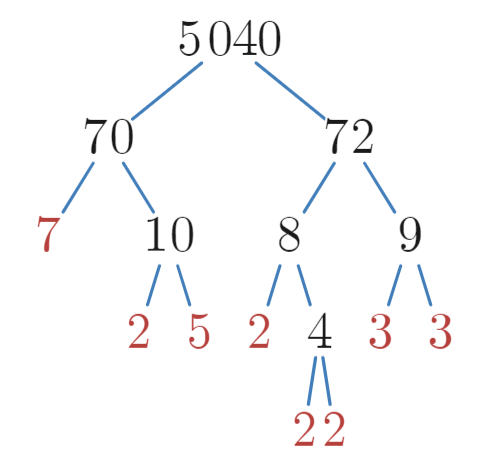 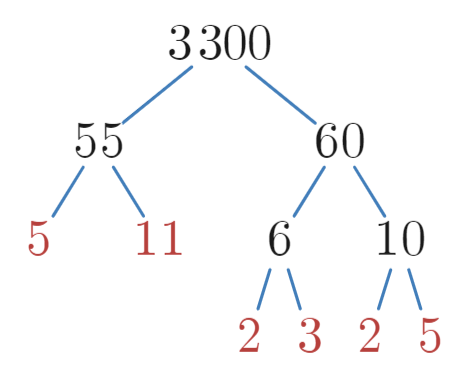 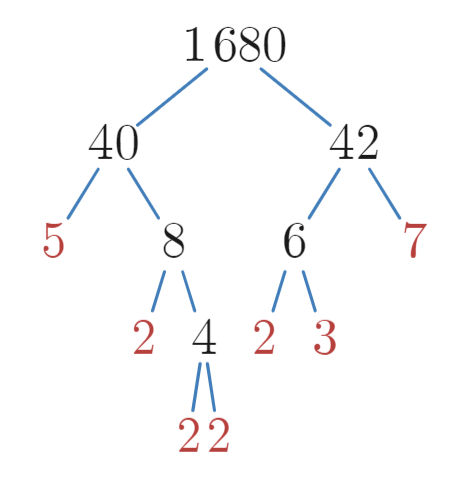 Factor Trees 2
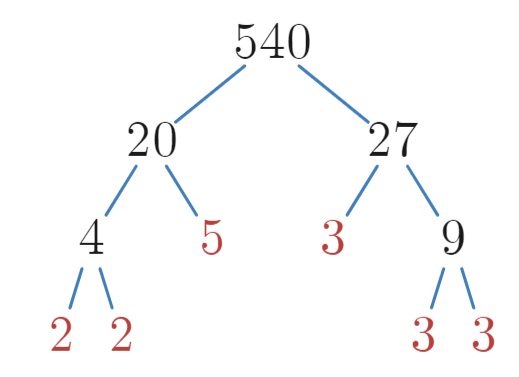 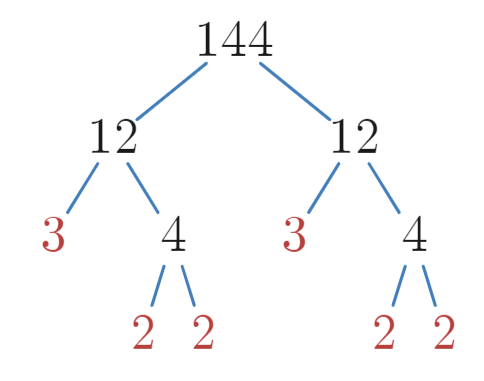 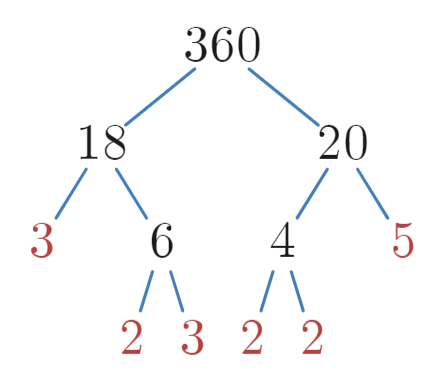 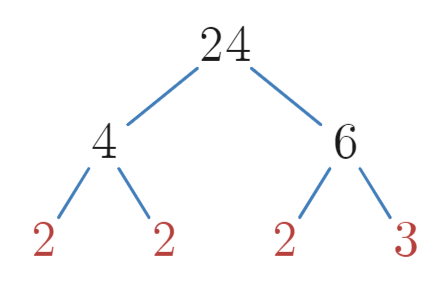 ?
?
?
?
?
?
?
?
?
?
?
?
?
?
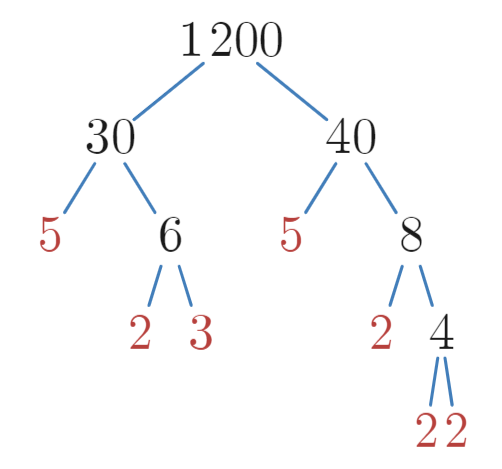 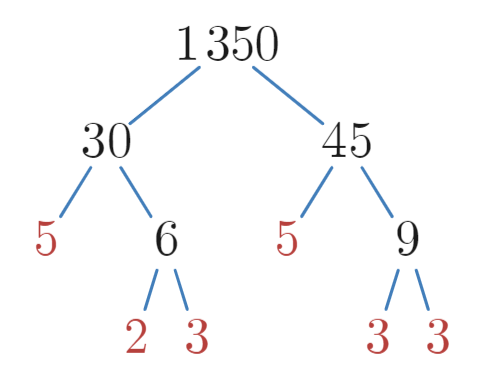 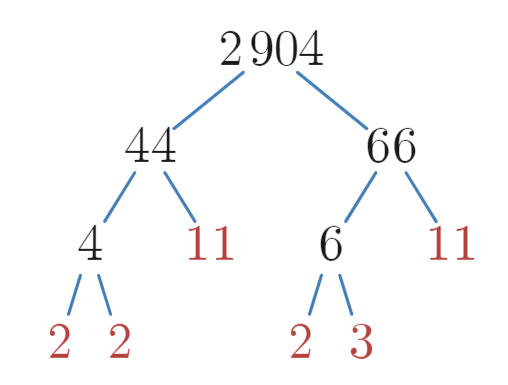 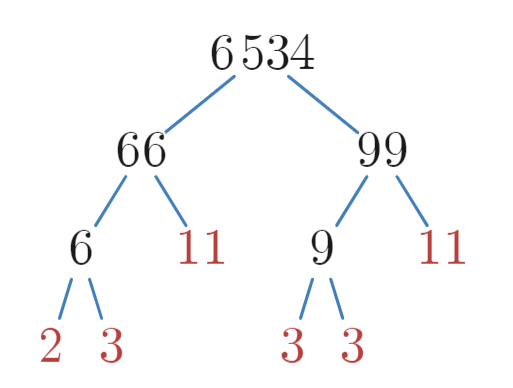 ?
?
?
?
?
?
?
?
?
?
?
?
?
?
?
?
?
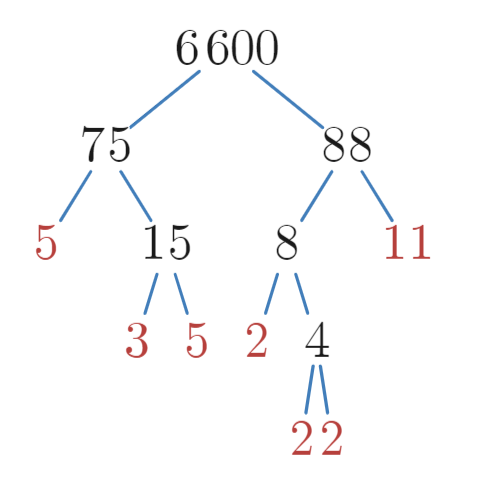 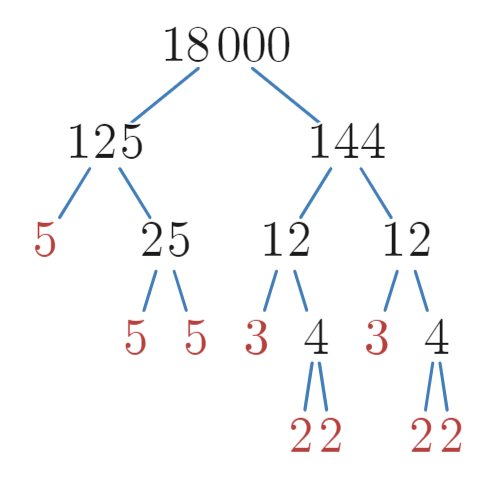 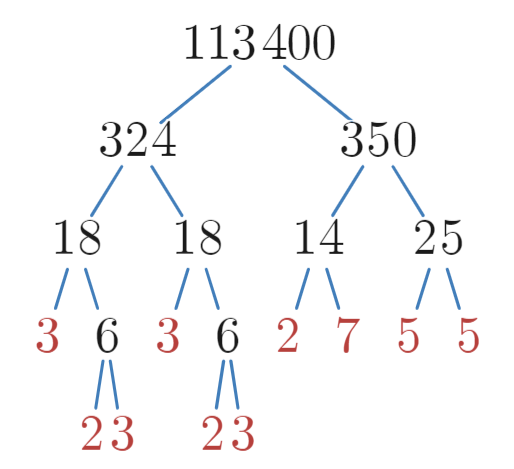 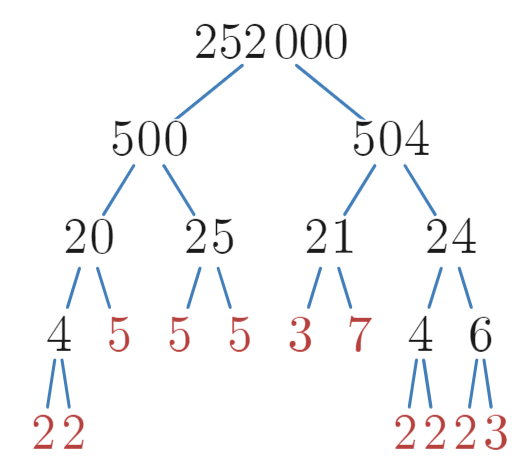 ?
?
?
?
?
?
?
?
?
?
?
?
?
?
?
?
?
?
?
?
?
?
?
?
?
?
?
?
?
Factor Trees 2
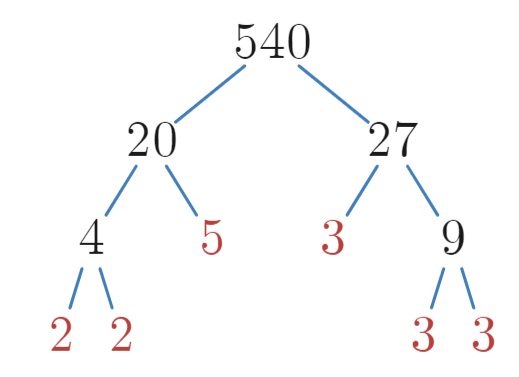 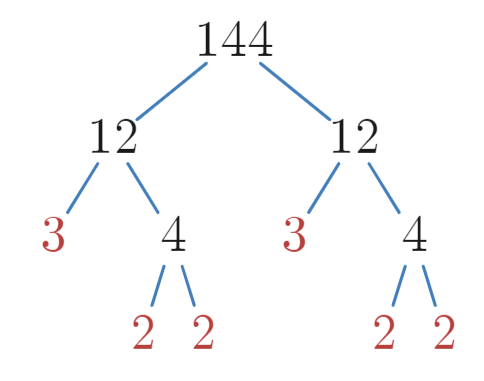 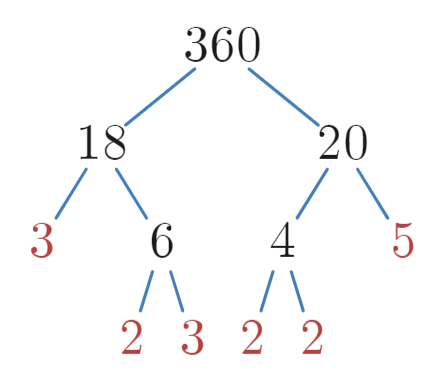 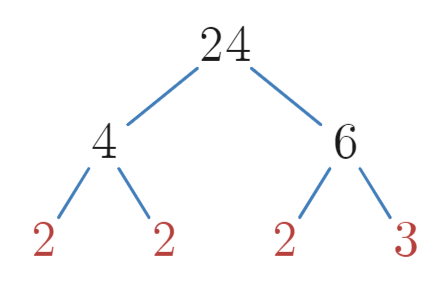 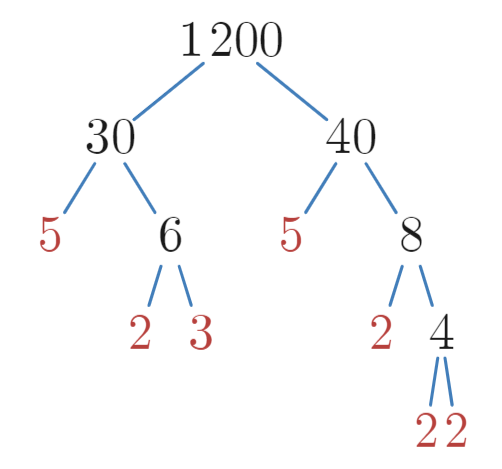 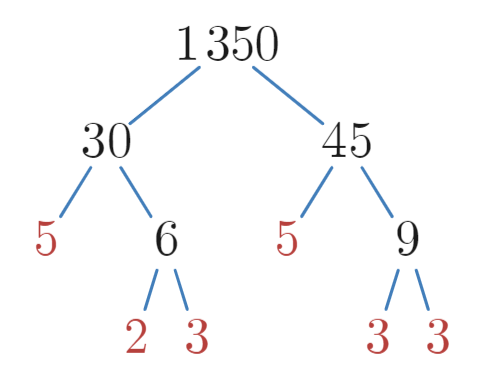 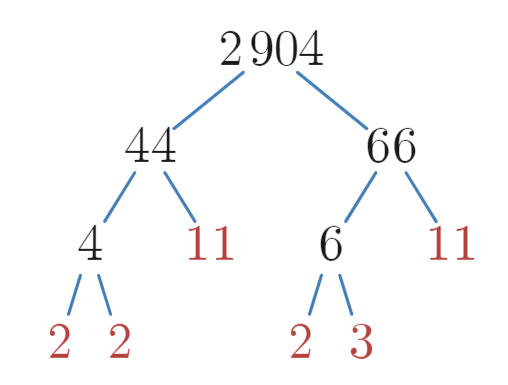 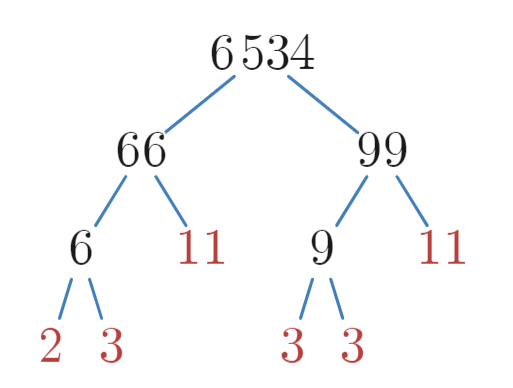 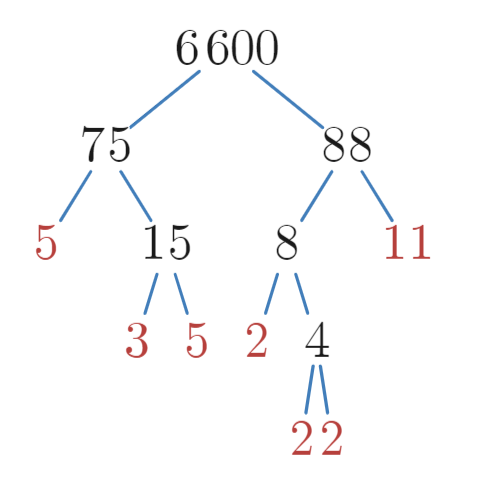 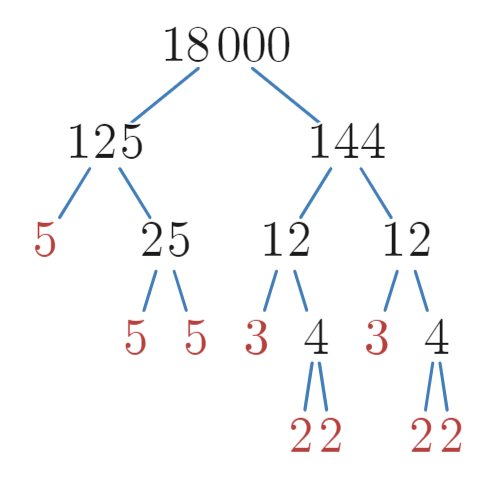 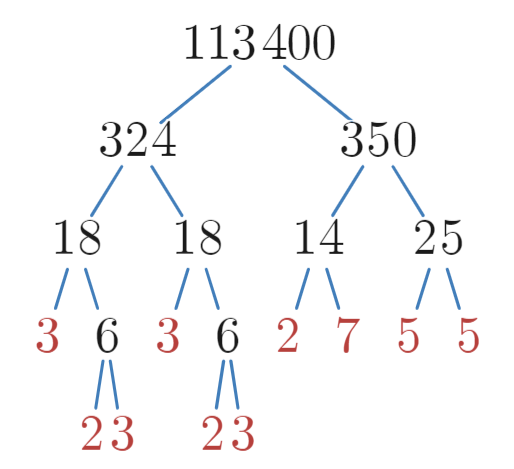 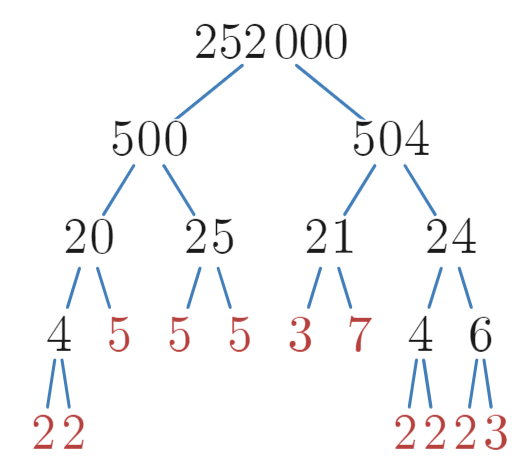